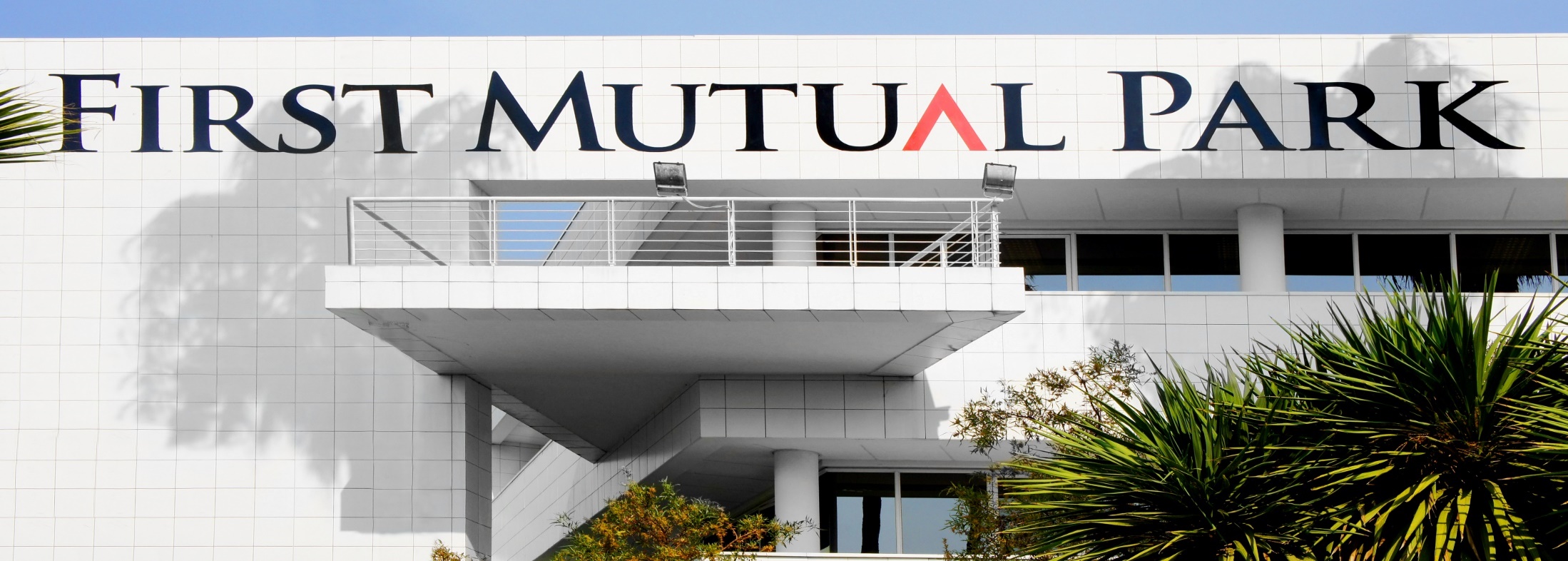 ZAPF 50th Annual Conference
Elephant Hills Resort – Victoria Falls

14 – 17 May 2025
Making Pension Funds Work Again in Zimbabwe

Key Design, Investment Strategy & Regulatory Considerations

ZAPF 50th Annual Conference
Elephant Hills Resort – Victoria Falls

Livingstone Magorimbo (FIA, FASSA), ASZ President-Elect

14 – 17 May 2025
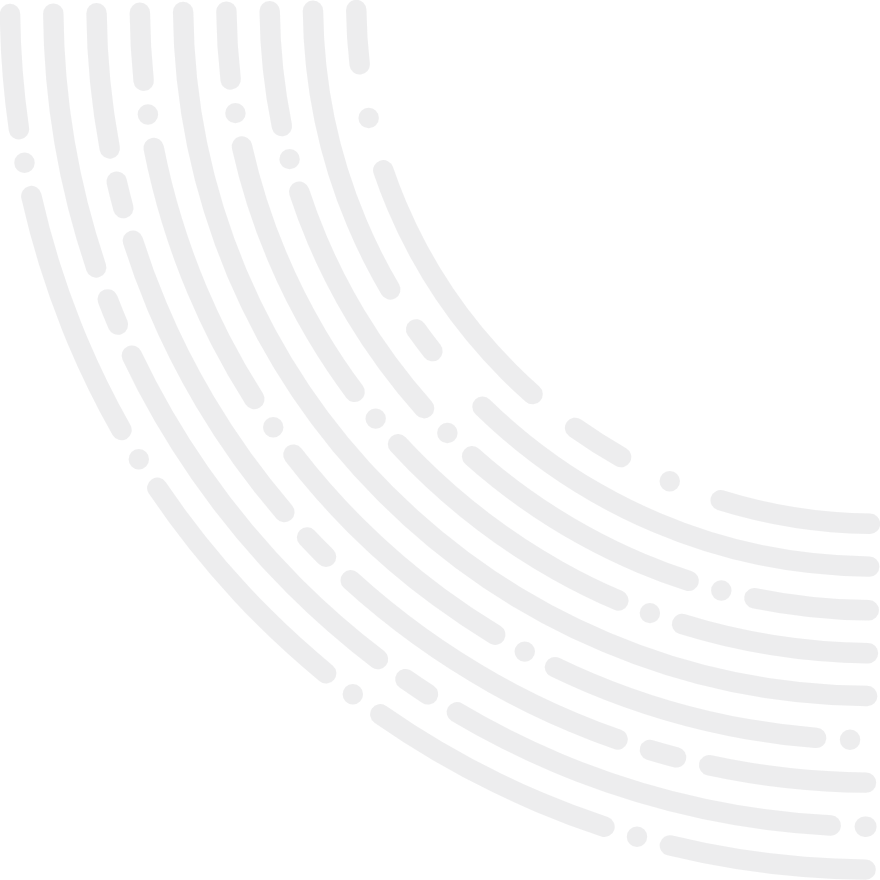 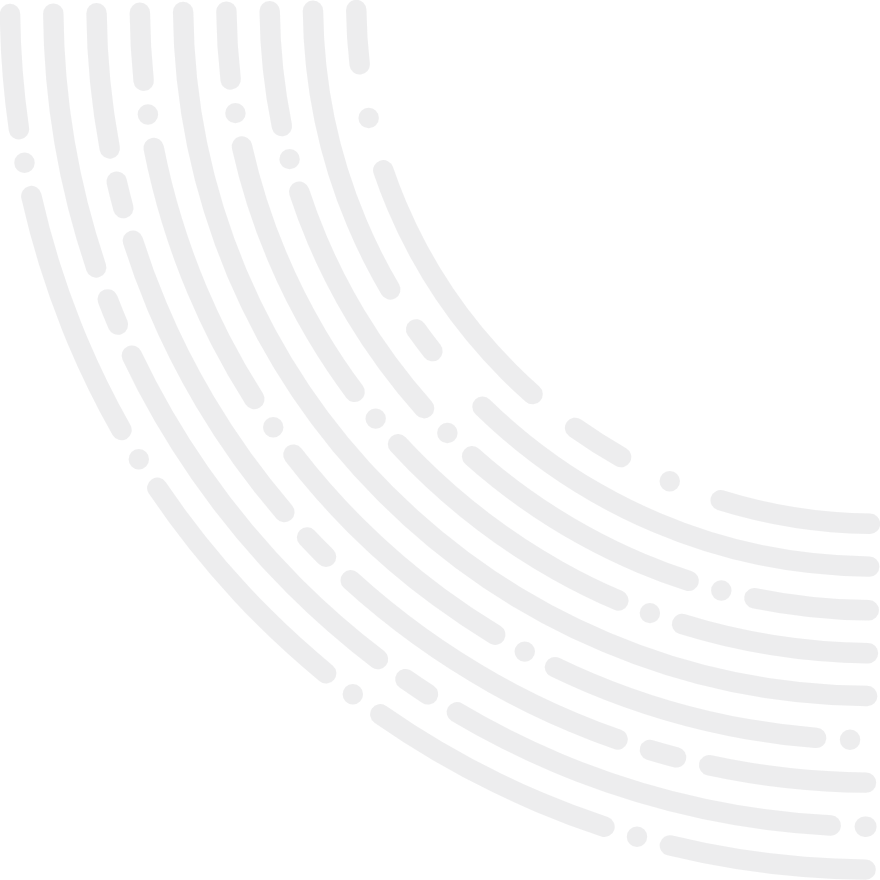 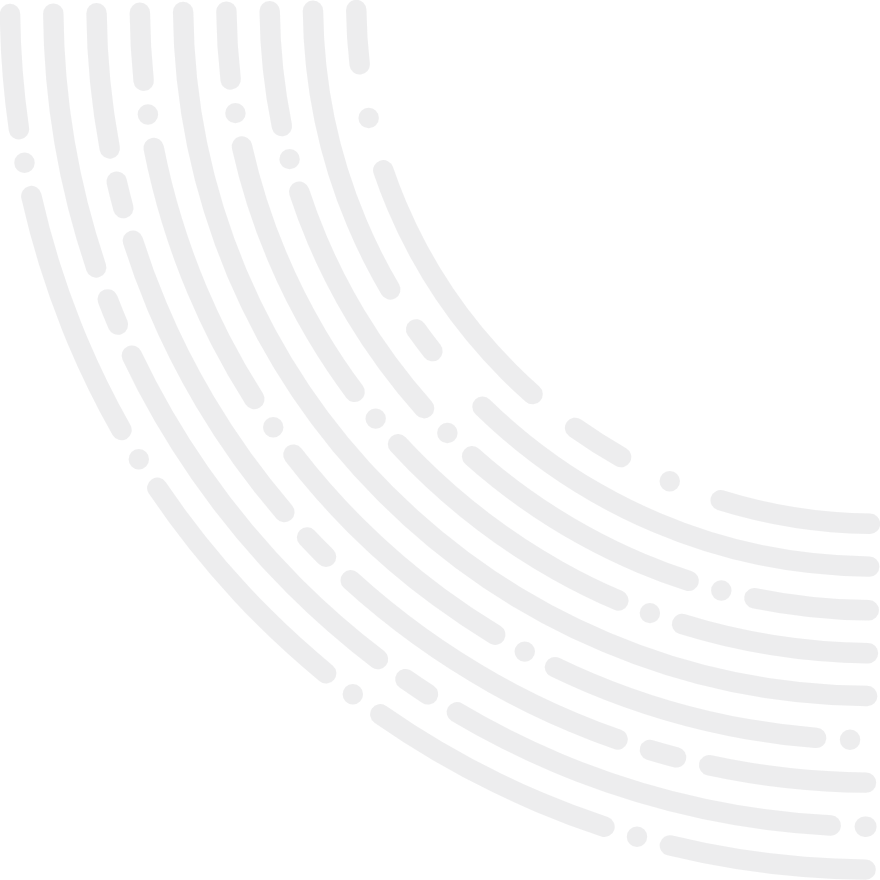 Presentation Outline
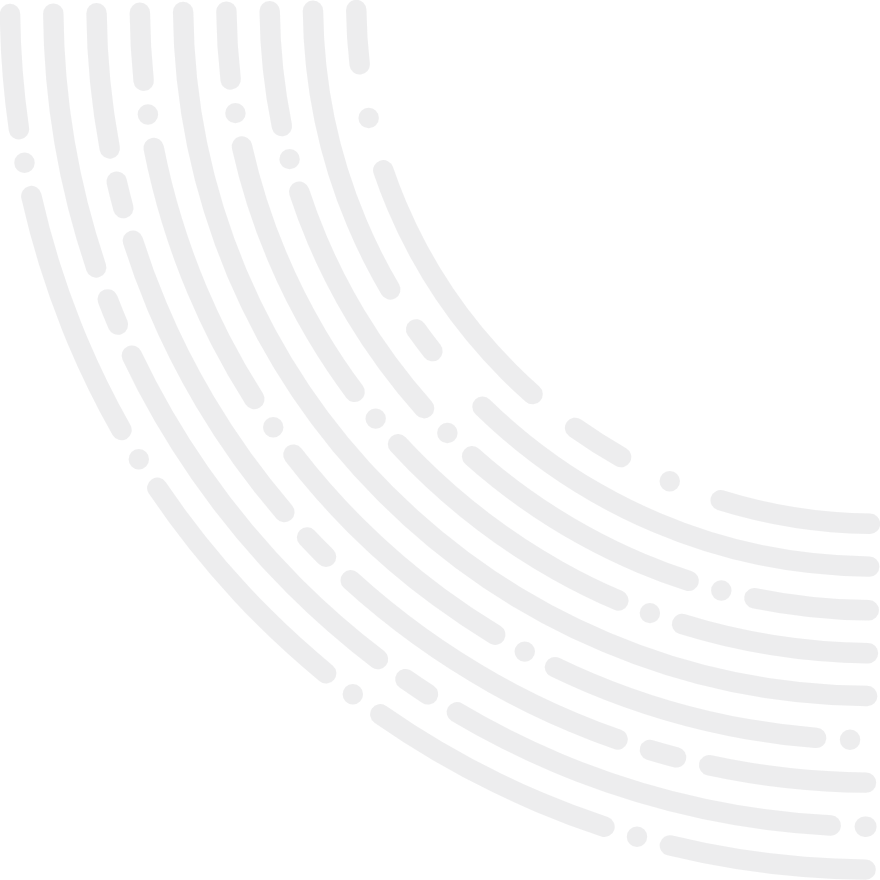 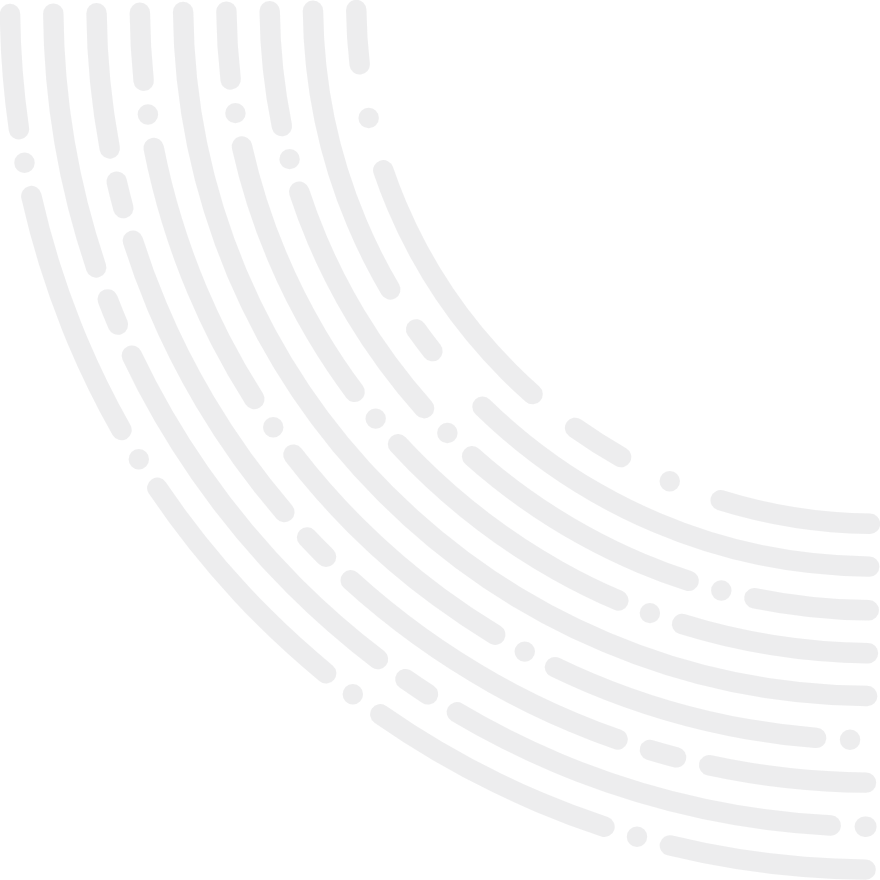 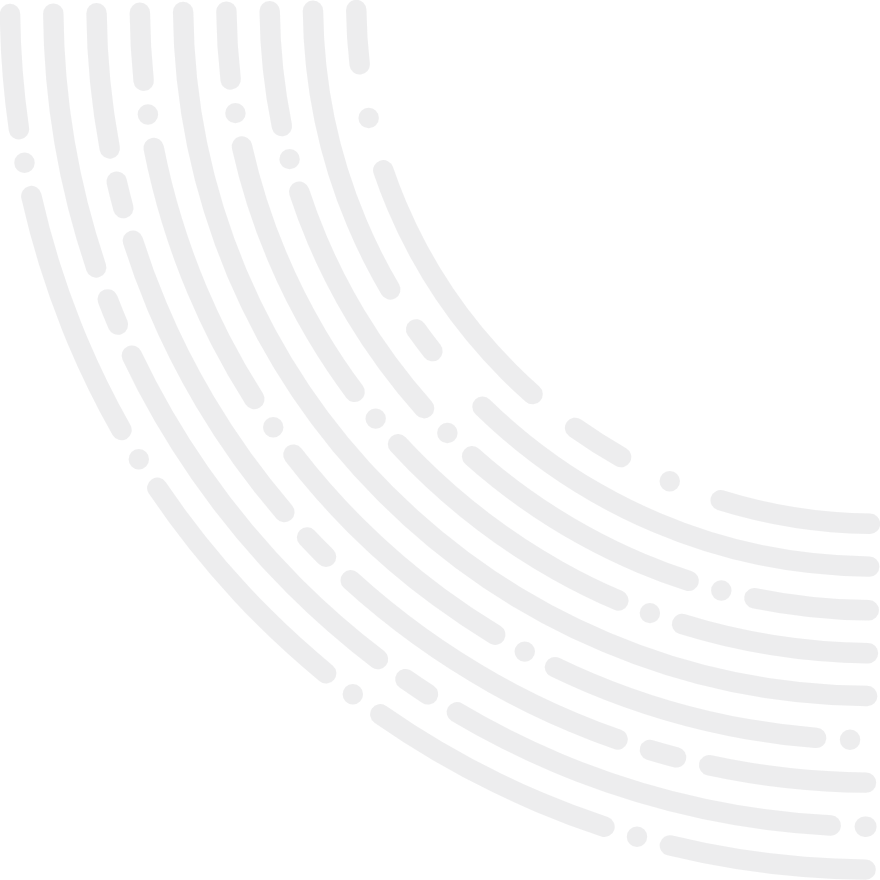 Introduction: Overview of Pension Products
3. Collective Defined Contribution
Structure: Pooled investments and shared risks among members, but no guaranteed benefit.
1. Defined Benefit
Structure: Promises a fixed retirement benefit based on salary history and year of service.
<5%
Predictable income for retirees, longevity risk borne by the sponsor
Risk sharing improves outcomes vs individual DC, predictable costs vs DB
Complex to govern, benefit variability possible based on fund performance
Costly for employers, funding challenges, susceptible to demographic and investment risks
2. Defined Contribution
Structure: Contributions are defined, but final benefit depends on investment performance.
4. Hybrid Approaches 

Combine features of DB and DC
Common examples include cash balance plans and career average schemes
Aim to balance sustainability for sponsors and security for members
Predictable cost for sponsor, portable for members
>95%
Investment and longevity risk shifted to individual, can result in inadequate retirement income.
Any loss of value is to the member’s account.
Introduction: Importance of Pension Funds
1
2
3
Financial Security for Retirees 

Income Replacement through steady income.

Social Security Enhancement

Protection against Longevity and Inflation Risk.

Health Care and Quality Life Improvements.
Economic Growth

Capital Market Development.

Infrastructure Development.

Economic Growth through Investments.

Macroeconomic Stability.

Foreign Investment Attraction
Social Impact

Poverty Alleviation.

Social Safety Net – Provision of Basic Standard of Living.

Less Dependence on Social Infrastructure

Reduced Inequality
Introduction: Historical Overview of Pension Funds
Contributions increased due to dollarisation and growing economy (2009 to 2016).

2019 significant drop due to currency reforms.

Thereafter steady increase with no growth in 2024 due to further currency changes.

Current average contribution per active member: $47 per month.
**Source: IPEC Quarterly Reports
Introduction: Recent Experience of Pension Funds
Average assets per member growing but not aggressively enough.
Membership growing in line with pension contributions.
Liquidity a concern as revaluation gains constitute the bulk of income.
Increase in Inactive funds – more than active funds
**Source: IPEC Quarterly Reports
Current State of Pension Fund Industry
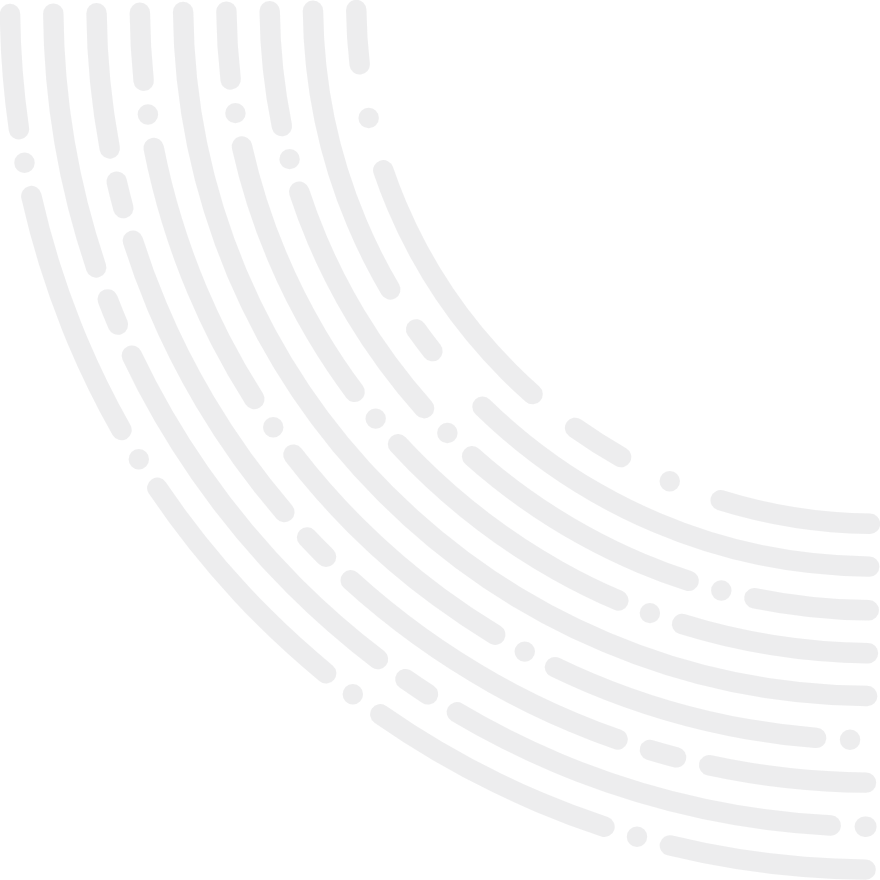 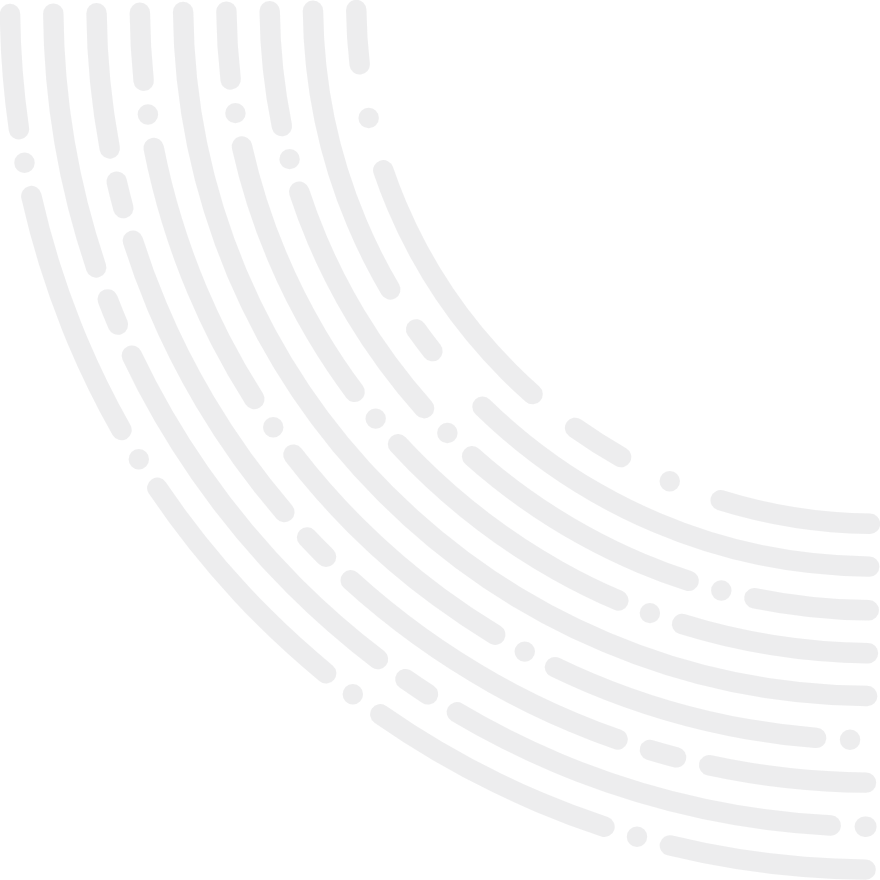 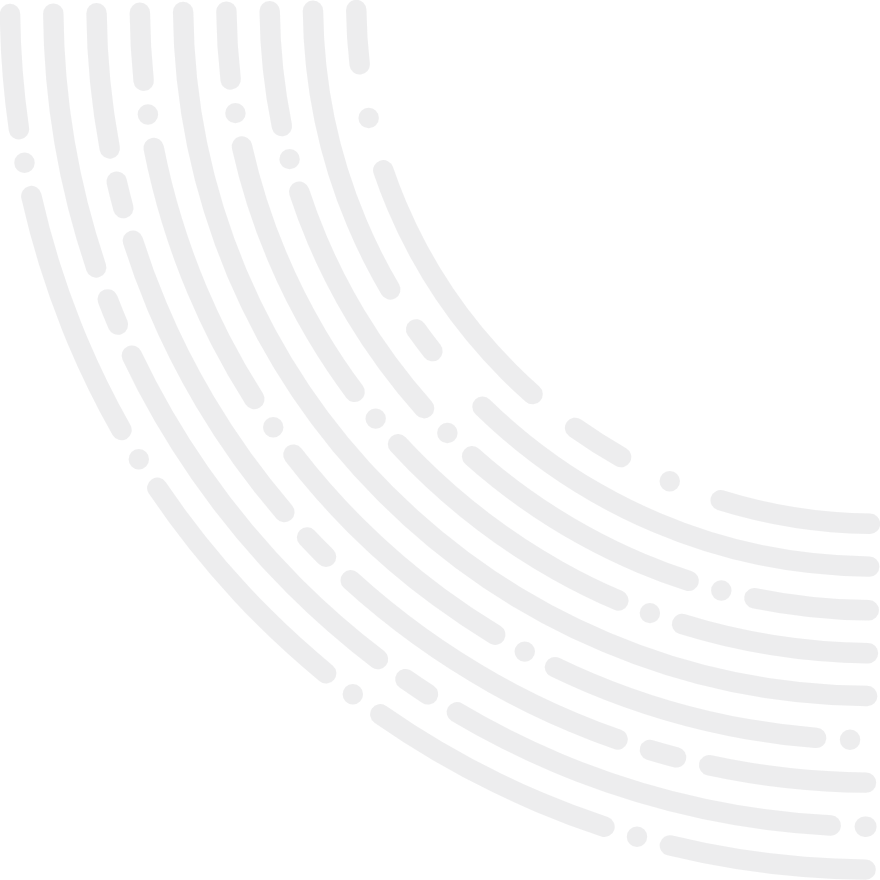 Current State of Pension Funds
3. Poor Investment Returns:

Erosion of value through prescribed assets and fixed income investments.
Limited historical offshore investments.
Properties returns affected by state of the economy.
1. Erosion of Value:

Effects of hyperinflation
Currency Reforms
Challenges
4. Structural Weaknesses:

Assets are being recycled among players.
Defined Contribution Model weaknesses – no adjustment to reflect our environment
2. Low Contributions:

Inability to target desired retirement outcomes.
Low “pensionable” salaries – impact of allowances.
Lower contribution rates.
Current State of Pension Funds: Historical Burdens
6. Regulatory Barriers:

Regulation of investment options and thresholds.

Increasing cost of compliance and its impact of pension fund returns.
5. Compensation Framework
(SI 162 of 2023)

Compensation framework not practical.
3% return assumption higher than reality.
1% of assets represents 10% of current contributions.
Lengthy compensation timelines – more than 100 years to fully compensate affected pensioners.
Challenges
Current State of Pension Funds: Positives
Provision of guidelines on key industry matters, e.g., asset separation and currency conversion.
Fit & proper requirements for trustees, including governance around pension funds.
Governance Matters
Introduction of offshore investments – up to 15% of total pension fund assets
Prescribed asset status on what used to be deemed “alternative investments” such as livestock, infrastructure projects, including housing.
Increased exposure to “real investments” such as property
Investments
Pension Fund Costs
Cap on pension fund administration fees that administrator can levy on pension contributions and assets
Case Studies & Best Practices
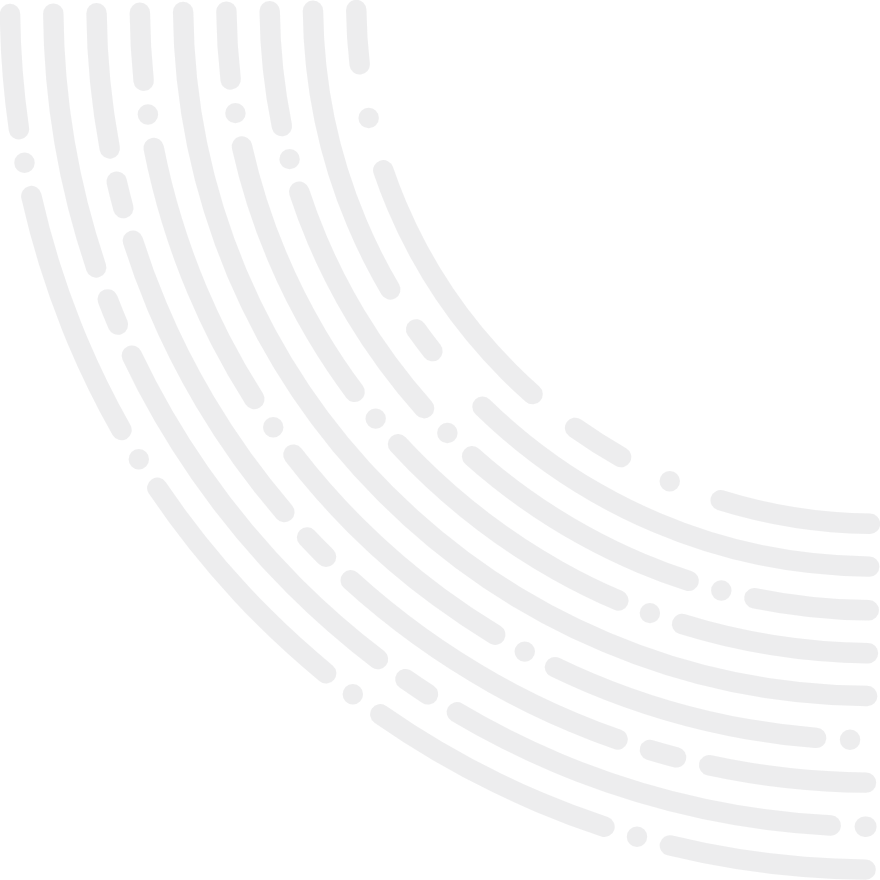 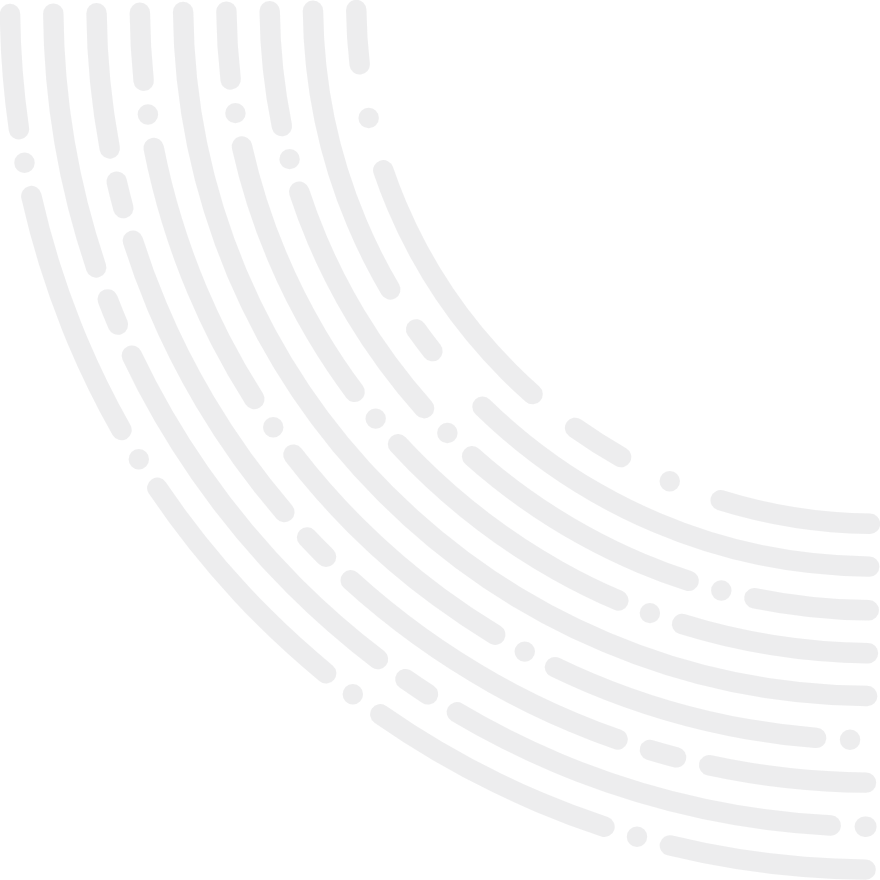 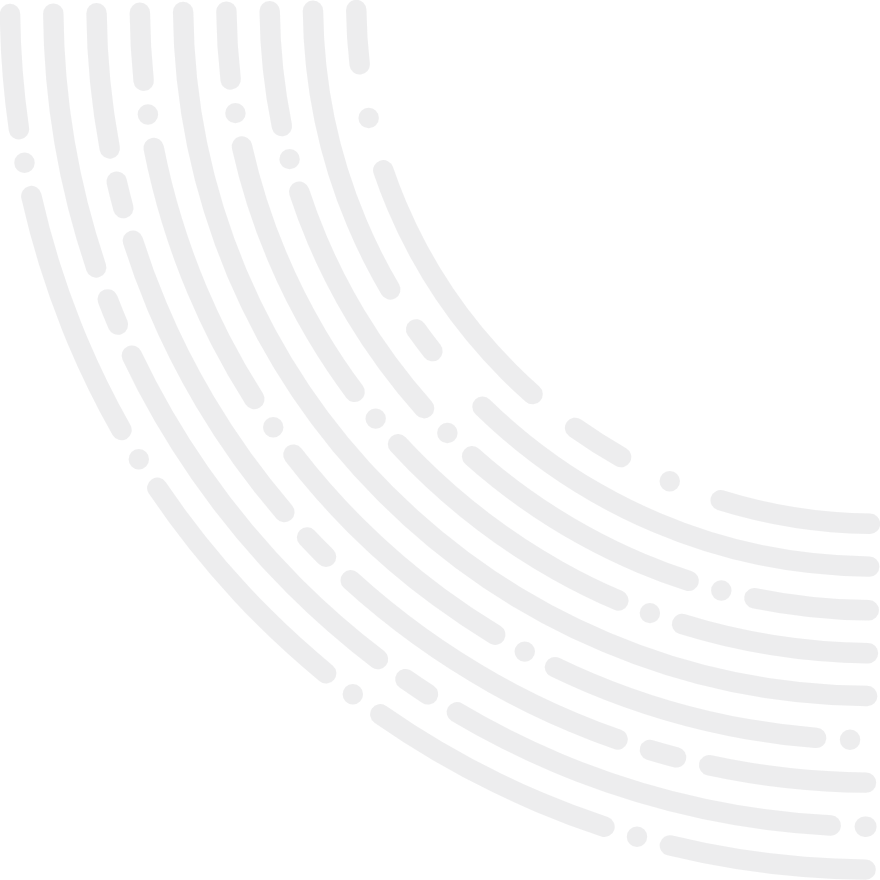 Case Studies & Best Practices
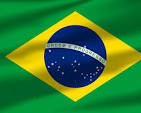 Case Studies & Best Practices
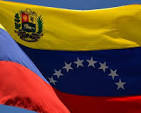 Case Studies & Best Practices
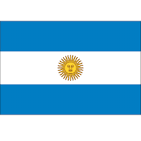 Case Studies & Best Practices
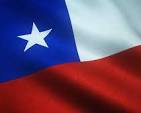 Case Studies & Best Practices: Africa
Digitalization & Mobile Technology:
Kenya and Ghana have leveraged mobile platforms (like M-Pesa) to increase pension inclusivity and improve contribution compliance.

Private Sector Participation:
Ghana's Tier 2 and 3 schemes allow private fund managers to handle occupational and voluntary savings, increasing efficiency and competition.

Portability and Transparency:
Nigeria introduced the RSA Transfer System allowing individuals to switch PFAs easily, enhancing accountability and service.

Focus on Informal Sector:
Kenya and Ghana have been piloting pension schemes aimed at informal sector workers, helping expand coverage.
18.5%
18%
15%
12%
12%
Key Insights from Case Studies
1. Compensation for Loss of Value:
Acceptance that lost value will not be recouped and therefore no “compensation” effected.
Focus was on re-building the pension fund industry going forward by addressing the gaps on level of retirement income.
Retirees and dependants treated a “high priority”.

2. Pension Contribution Rates Increase:
Pension fund contributions were significantly increased and then reduced over time – with mandatory minimum.
Allowed for a faster build-up of retirement balances.

3. Funding Model for Retirees and Dependants:
Social Responsibility Tax introduced, including social support programs (food assistance and priority medical care)

4. Other Reforms:
Tax Reforms for pension funding and reduced payroll taxes to encourage formal employment
Increasing retirement age
Recommendations & Possible Reforms
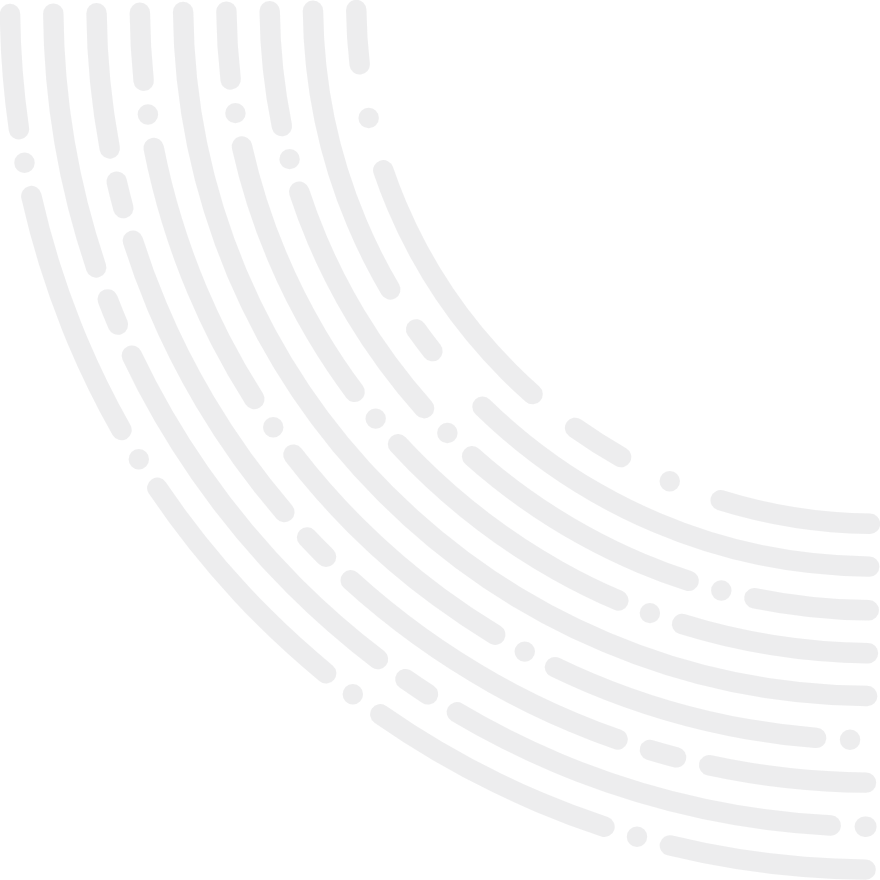 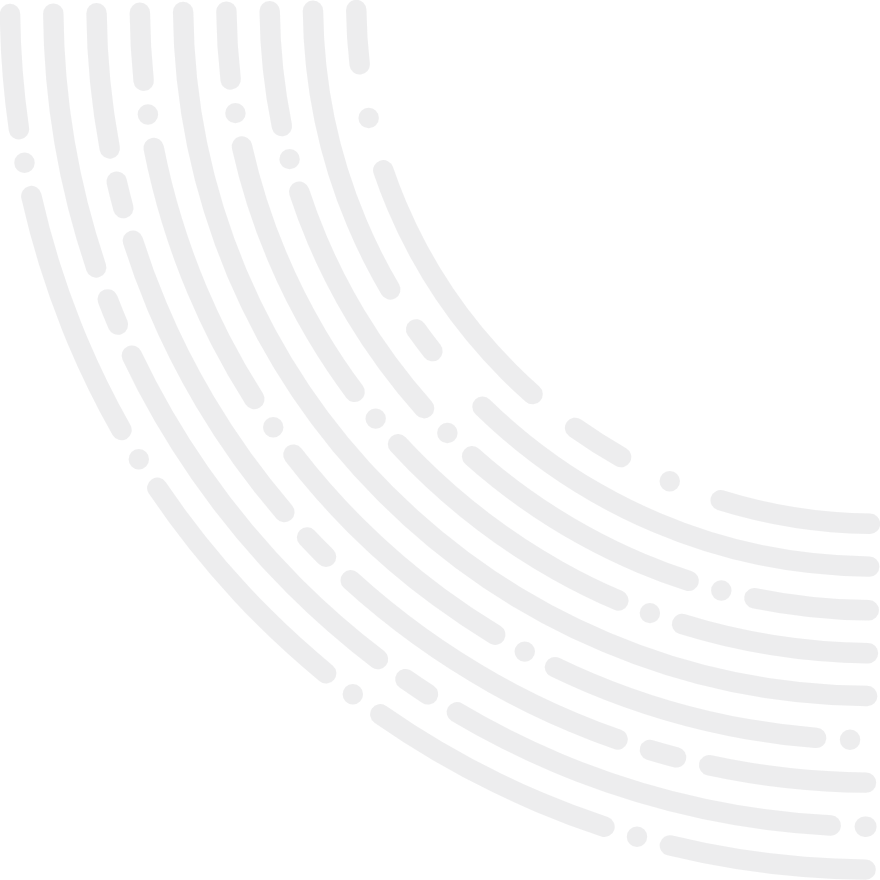 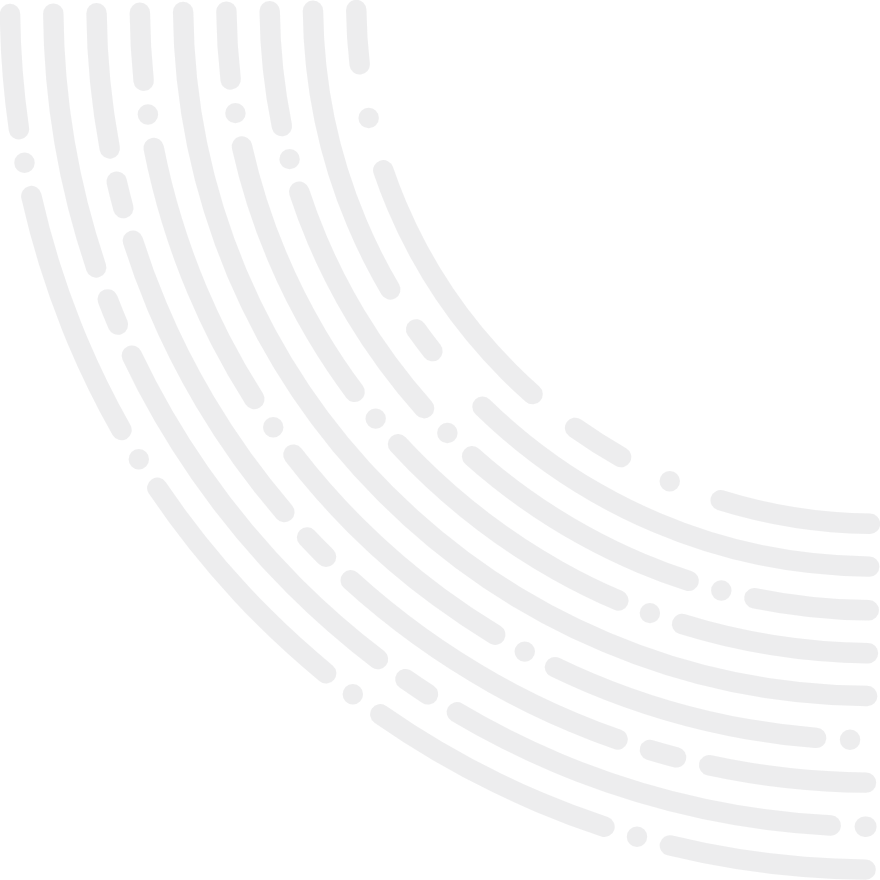 Key Recommendations: For Government’s Consideration
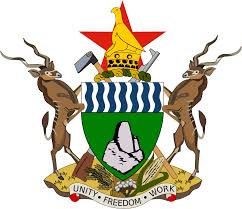 Stabilization of the Macroeconomic Environment:

Restoration of confidence in the Financial Services Sector through optimal regulation and capital markets growth.

Control of Inflation – to enable real returns generation from pension fund assets.

Infrastructure Projects (Build-Operate-Transfer) at commensurate returns – including relegating control of the investments until full recovery.
Key Recommendations: For IPEC’s Consideration
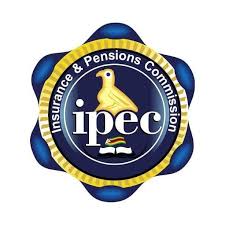 Review of Compensation Framework:

From “compensation” from loss of value to “augmentation of current pension values”
Revised framework to reflect the pensioners most in need and based on defined targeted outcomes.
Abandon the 3% minimum rate of accumulation for prejudice calculations (historical returns have been negative in most cases for pension funds and insurance companies).
Make compensation a once-off payment amount funded by government (through taxes) on a cohort basis or target a minimum pension for those already in retirement.
Key Recommendations: For IPEC & Government Consideration
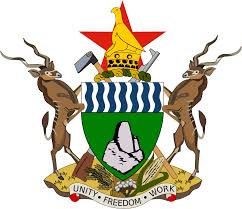 Improve Regulatory and Governance Framework:

Adopt inflation-linked financial instruments to reduce transfer of wealth from pensioners to borrowers.

Review and simplify regulatory requirements to lower administrative burdens

Enable faster turnaround of statutory reports feedback, simplify and strategically position messaging to stakeholders.
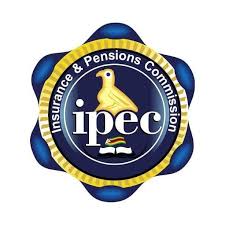 Key Recommendations: For IPEC & Industry Consideration
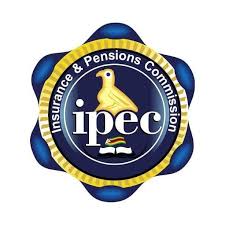 Cushion the prejudiced instead of pursuing an unattainable Compensation Agenda:

Protect retirees through any of the following arrangements:

Means-tested approach, targeting the most vulnerable pensioners first, thus prioritizing those in dire need and living below poverty line.
Survivors or dependants of pensioners without support

Targeted interventions for different prejudiced cohorts based on years to retirement:

1st Cohort – retirees and dependants 
2nd Cohort – those within 5 years of retirement
3rd Cohort  - those who are more than 5 years from retirement.
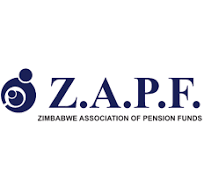 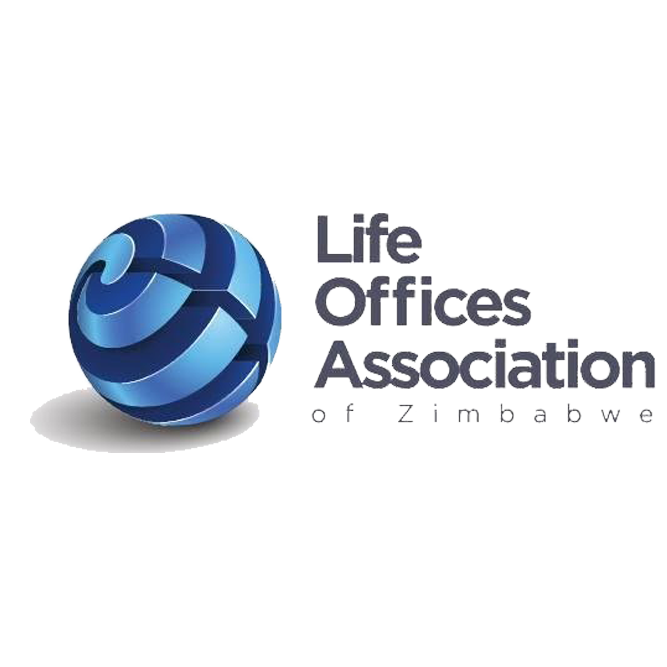 Key Recommendations: For Govt, IPEC & Industry Consideration
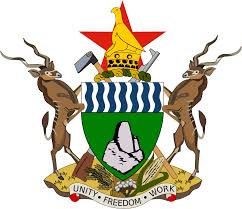 Alternative Financing Arrangement for Cushioning Affected Pensioners:

Taxation methods such as a borrowing tax or a special solidarity tax for the elderly citizens.

Levy the industry at 0.25% of total assets instead of the 1% in SI 162 of 2023.
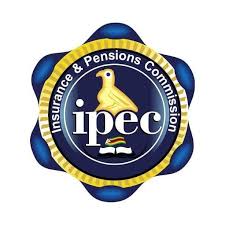 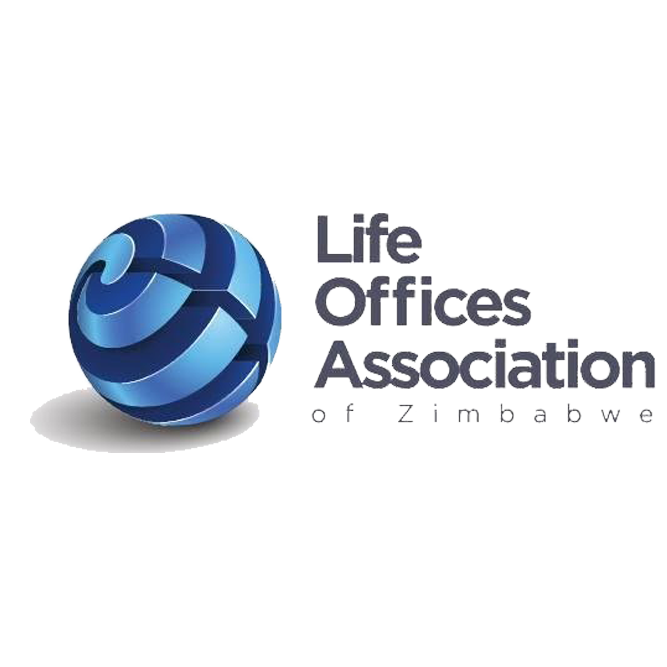 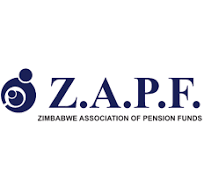 Key Recommendations: For Industry & Professionals’ Consideration
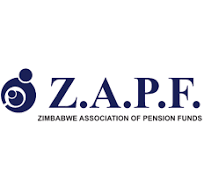 Investment Diversification:
Pursue Infrastructure projects at commensurate returns to support Government Vision, reduce inflationary fiscal spending and improve social services.

Increased access into “offshore” investments to diversify country and currency risks.

Promote Real Estate Investment Trusts (REITs) to improve liquidity, inflation hedging, and steady income streams.

Optimize fund management expenses to reflect real performance of assets.
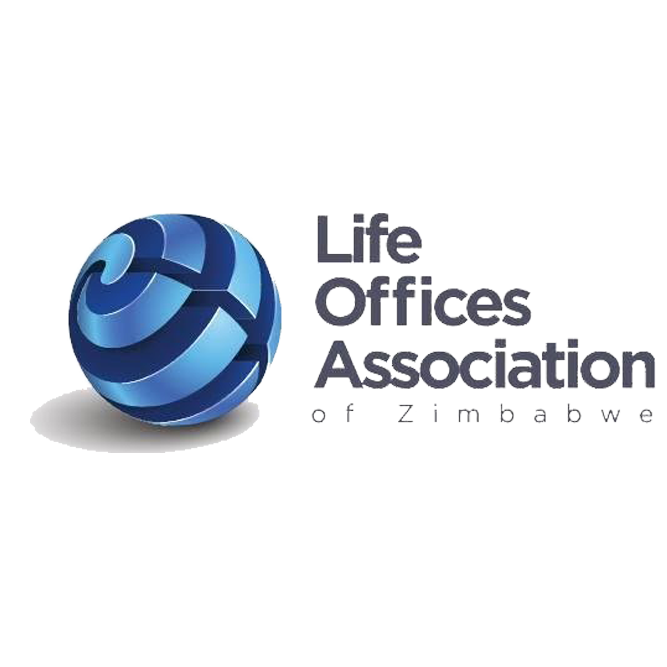 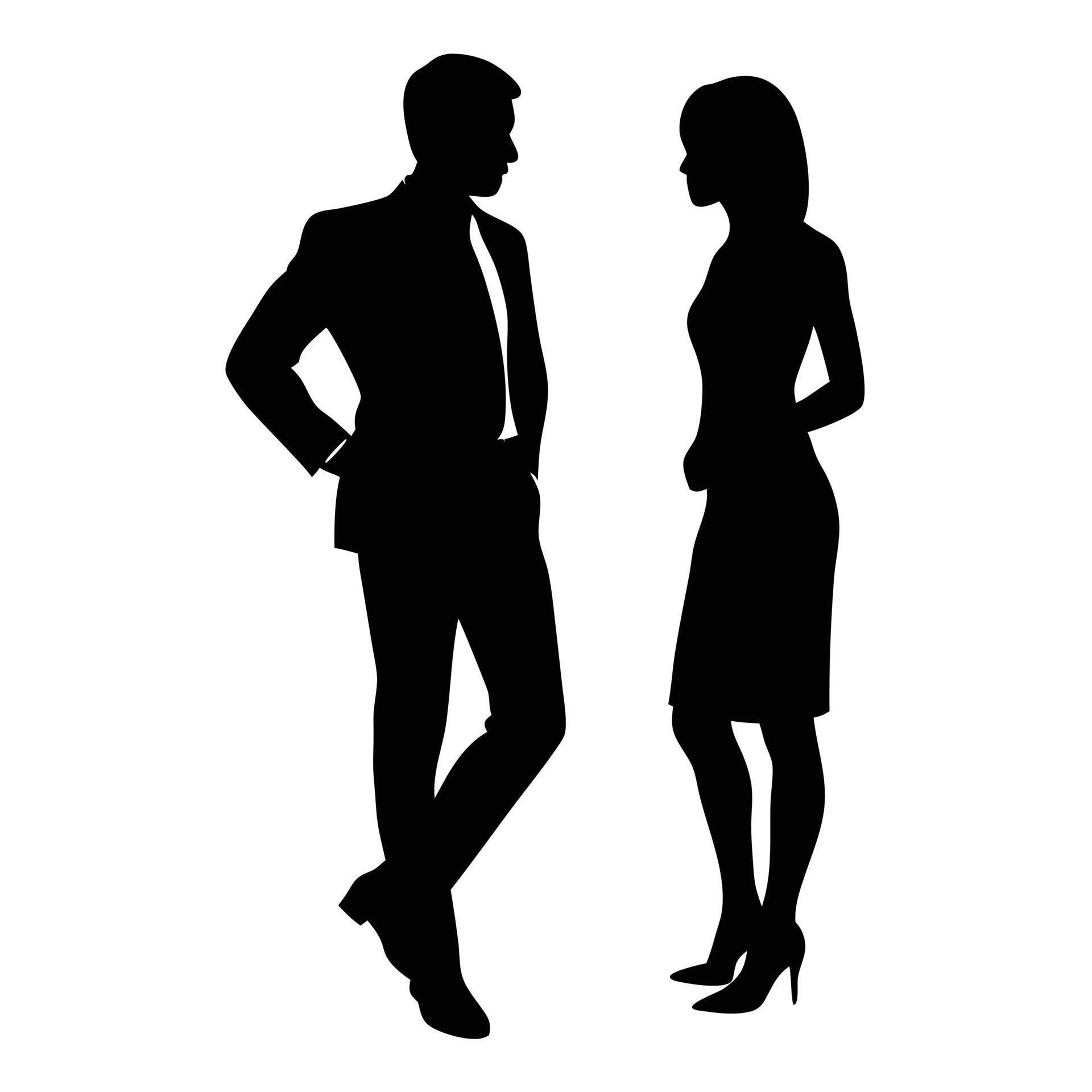 Key Recommendations: IPEC, Industry & Employers’ Consideration
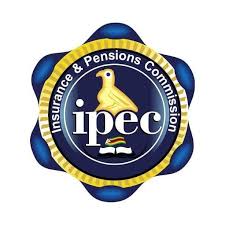 Enhance Pension Contributions:

Pension contributions based on “total cost to employer: instead of “basic salary”

Tighten remedies against late payment of contributions by employers

Increase pension contribution rates in a phased manner – contribution rates to reflect target retirement outcomes.
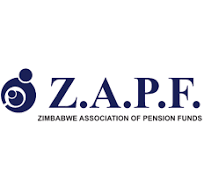 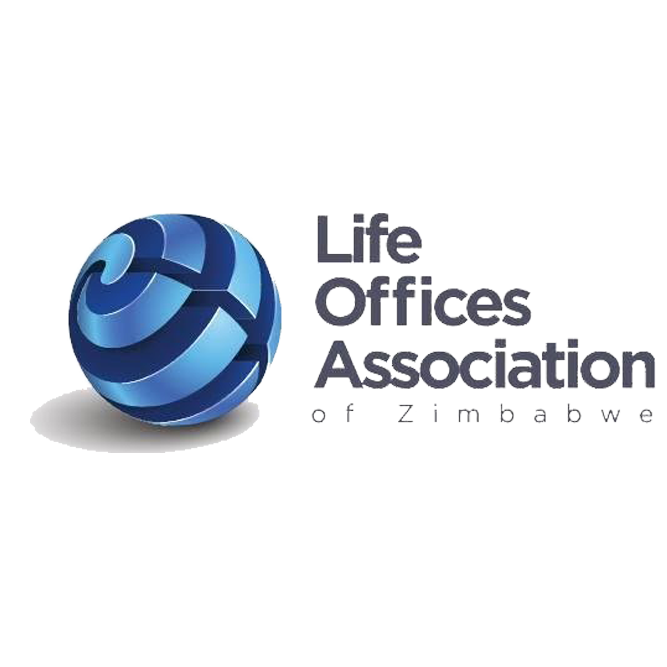 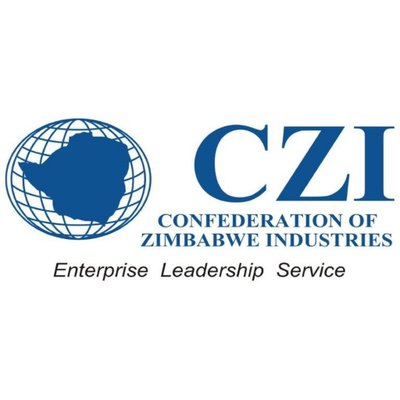 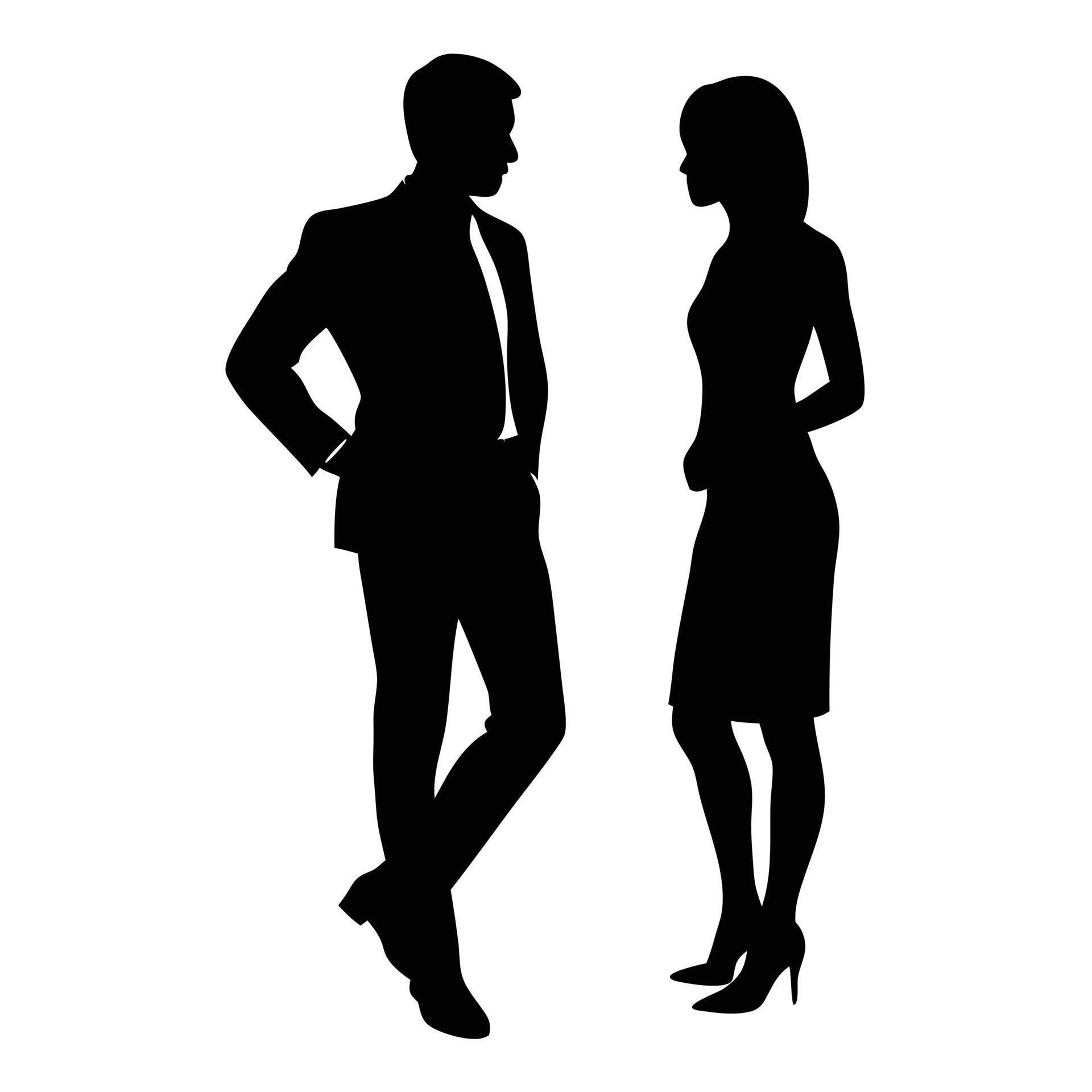 Key Recommendations: For Industry & Professionals  Consideration
Re-Design the Pension Products Framework and Pooled Investments Approach:

Smaller funds should consolidate into larger and more efficient funds to achieve scale and optimize expenses.

Allow for asset recycling and revitalisation – to enable stronger market values of assets.

Micro-pension schemes with flexible, low-value contributions and use of mobile money platforms to collect contributions and pay benefits.

Incentivise participation through tax reliefs or government matching for low-income earners.
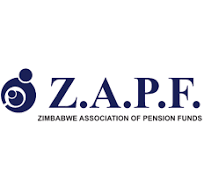 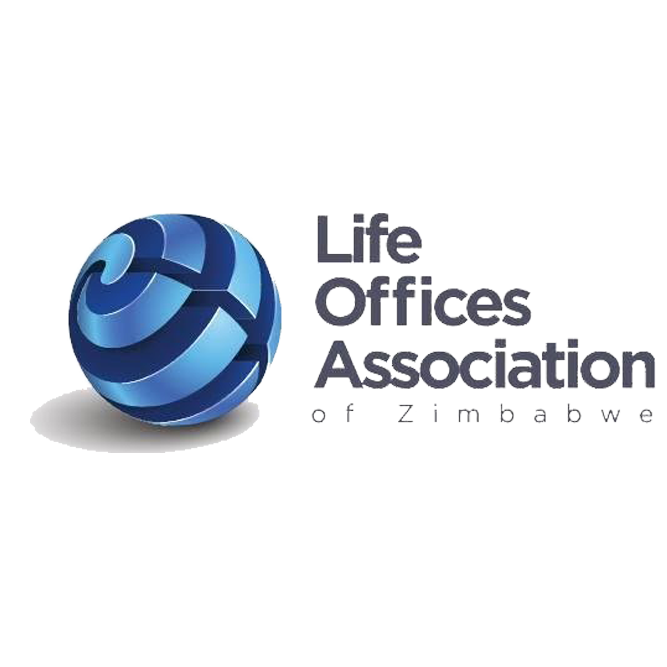 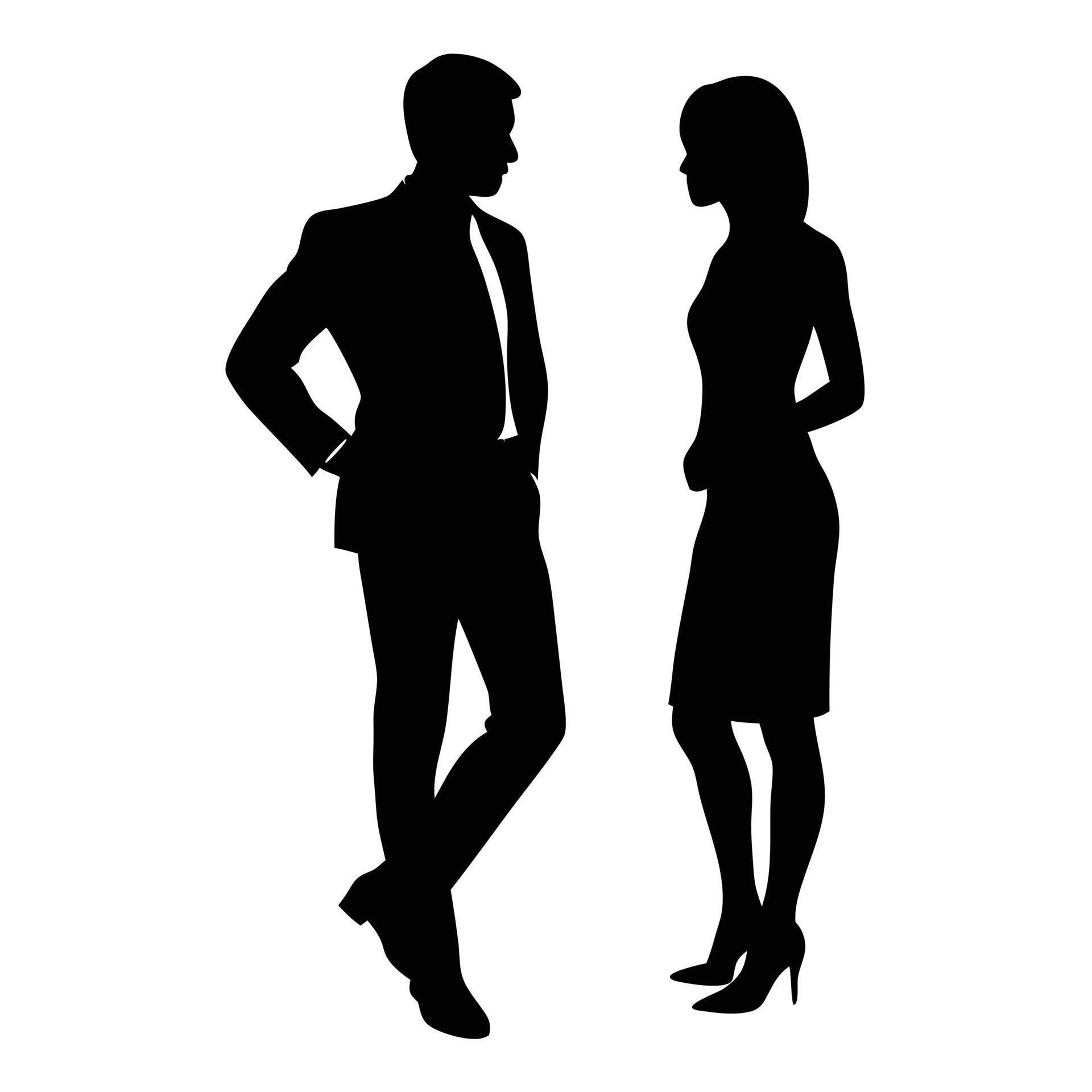 Urgent Call to Action: Recommendations for Reforms
Order of Messaging
What needs to be communicated
Some Solutions
Insurers and Pension schemes engage members on 1 & 2
Regulator on 3

Parliamentarians & Other Stakeholders and influencers on adverse impact on:

National poverty (destitute retirees)
National development projects
Drain / strain on government social services
Legislate for Increased pension contributions (to buy back the future) – target between 20% to 30% total contribution rate.

Promote tangible assets which drive visible national development; housing; livestock, infrastructure, etc

Change regulatory asset guidelines

Review Compensation Framework - Adopt a Means-tested Approach
Evidence and Source of Loss of Value (Broad Asset Classes and Monetary Policy Interventions)
Evidence of declining savings and contributions due to low contribution rates and pensionable salaries, falling income replacement ratios, and subdued support to National Projects.

Compensation framework (current form) is not practical. Propose a means-tested approach.
In Closing:
“To change your emotions, you must change your actions”
Edwin Louis Cole
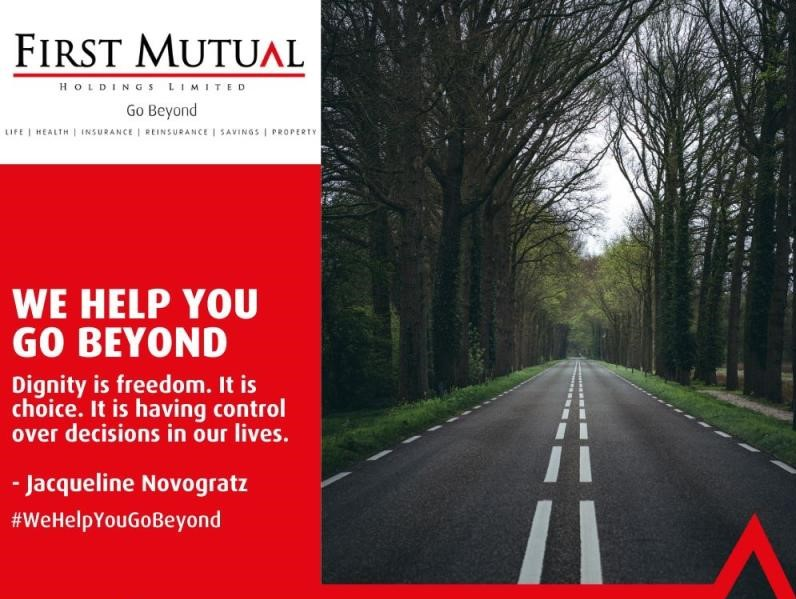 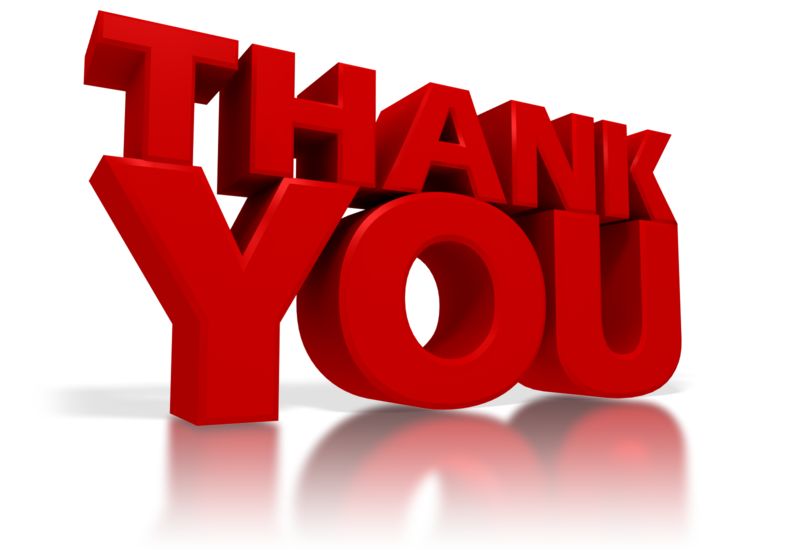